Murach’s Visual Basic 2008, modified, C8
© 2008, Mike Murach & Associates, Inc.
Slide 1
How to Declare and Instantiate an Array
Murach’s Visual Basic 2008, modified, C8
© 2008, Mike Murach & Associates, Inc.
Slide 2
Murach’s Visual Basic 2008, modified, C8
© 2008, Mike Murach & Associates, Inc.
Slide 3
What if you do not know the size needed?
Murach’s Visual Basic 2008, modified, C8
© 2008, Mike Murach & Associates, Inc.
Slide 4
Murach’s Visual Basic 2008, modified, C8
© 2008, Mike Murach & Associates, Inc.
Slide 5
Murach’s Visual Basic 2008, modified, C8
© 2008, Mike Murach & Associates, Inc.
Slide 6
Murach’s Visual Basic 2008, modified, C8
© 2008, Mike Murach & Associates, Inc.
Slide 7
Murach’s Visual Basic 2008, modified, C8
© 2008, Mike Murach & Associates, Inc.
Slide 8
Murach’s Visual Basic 2008, modified, C8
© 2008, Mike Murach & Associates, Inc.
Slide 9
How to reference the elements of an array?
Murach’s Visual Basic 2008, modified, C8
© 2008, Mike Murach & Associates, Inc.
Slide 10
Murach’s Visual Basic 2008, modified, C8
© 2008, Mike Murach & Associates, Inc.
Slide 11
Murach’s Visual Basic 2008, modified, C8
© 2008, Mike Murach & Associates, Inc.
Slide 12
Murach’s Visual Basic 2008, modified, C8
© 2008, Mike Murach & Associates, Inc.
Slide 13
Murach’s Visual Basic 2008, modified, C8
© 2008, Mike Murach & Associates, Inc.
Slide 14
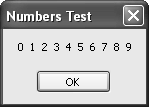 Murach’s Visual Basic 2008, modified, C8
© 2008, Mike Murach & Associates, Inc.
Slide 15
Murach’s Visual Basic 2008, modified, C8
© 2008, Mike Murach & Associates, Inc.
Slide 16
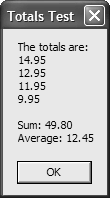 Murach’s Visual Basic 2008, modified, C8
© 2008, Mike Murach & Associates, Inc.
Slide 17
To Enhance Your Understanding
Read pp. 223-229
Do Exercise 8-1 #1-3
Murach’s Visual Basic 2008, modified, C8
© 2008, Mike Murach & Associates, Inc.
Slide 18
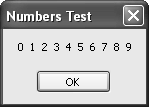 Murach’s Visual Basic 2008, modified, C8
© 2008, Mike Murach & Associates, Inc.
Slide 19
Murach’s Visual Basic 2008, modified, C8
© 2008, Mike Murach & Associates, Inc.
Slide 20
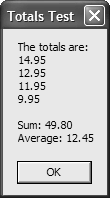 Murach’s Visual Basic 2008, modified, C8
© 2008, Mike Murach & Associates, Inc.
Slide 21
To Enhance Your Understanding
Read pp. 223-231
Do Exercise 8-1 #1-7
Murach’s Visual Basic 2008, modified, C8
© 2008, Mike Murach & Associates, Inc.
Slide 22
Syntax for Rectangular Arrays
Murach’s Visual Basic 2008, modified, C8
© 2008, Mike Murach & Associates, Inc.
Slide 23
Murach’s Visual Basic 2008, modified, C8
© 2008, Mike Murach & Associates, Inc.
Slide 24
Murach’s Visual Basic 2008, modified, C8
© 2008, Mike Murach & Associates, Inc.
Slide 25
Murach’s Visual Basic 2008, modified, C8
© 2008, Mike Murach & Associates, Inc.
Slide 26
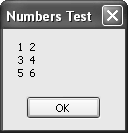 Murach’s Visual Basic 2008, modified, C8
© 2008, Mike Murach & Associates, Inc.
Slide 27
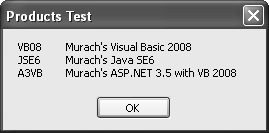 Murach’s Visual Basic 2008, modified, C8
© 2008, Mike Murach & Associates, Inc.
Slide 28
To Enhance Your Understanding
Read pp. 223-235
Do Exercise 8-2
Murach’s Visual Basic 2008, modified, C8
© 2008, Mike Murach & Associates, Inc.
Slide 29
Murach’s Visual Basic 2008, modified, C8
© 2008, Mike Murach & Associates, Inc.
Slide 30
Murach’s Visual Basic 2008, modified, C8
© 2008, Mike Murach & Associates, Inc.
Slide 31
Murach’s Visual Basic 2008, modified, C8
© 2008, Mike Murach & Associates, Inc.
Slide 32
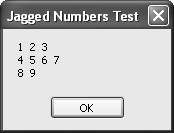 Murach’s Visual Basic 2008, modified, C8
© 2008, Mike Murach & Associates, Inc.
Slide 33
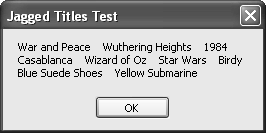 Murach’s Visual Basic 2008, modified, C8
© 2008, Mike Murach & Associates, Inc.
Slide 34
Murach’s Visual Basic 2008, modified, C8
© 2008, Mike Murach & Associates, Inc.
Slide 35
Murach’s Visual Basic 2008, modified, C8
© 2008, Mike Murach & Associates, Inc.
Slide 36
Murach’s Visual Basic 2008, modified, C8
© 2008, Mike Murach & Associates, Inc.
Slide 37
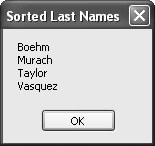 Murach’s Visual Basic 2008, modified, C8
© 2008, Mike Murach & Associates, Inc.
Slide 38
Murach’s Visual Basic 2008, modified, C8
© 2008, Mike Murach & Associates, Inc.
Slide 39
Murach’s Visual Basic 2008, modified, C8
© 2008, Mike Murach & Associates, Inc.
Slide 40
Murach’s Visual Basic 2008, modified, C8
© 2008, Mike Murach & Associates, Inc.
Slide 41
Murach’s Visual Basic 2008, modified, C8
© 2008, Mike Murach & Associates, Inc.
Slide 42
Murach’s Visual Basic 2008, modified, C8
© 2008, Mike Murach & Associates, Inc.
Slide 43
Murach’s Visual Basic 2008, modified, C8
© 2008, Mike Murach & Associates, Inc.
Slide 44
Murach’s Visual Basic 2008, modified, C8
© 2008, Mike Murach & Associates, Inc.
Slide 45
Murach’s Visual Basic 2008, modified, C8
© 2008, Mike Murach & Associates, Inc.
Slide 46
Murach’s Visual Basic 2008, modified, C8
© 2008, Mike Murach & Associates, Inc.
Slide 47
Murach’s Visual Basic 2008, modified, C8
© 2008, Mike Murach & Associates, Inc.
Slide 48
Murach’s Visual Basic 2008, modified, C8
© 2008, Mike Murach & Associates, Inc.
Slide 49
Murach’s Visual Basic 2008, modified, C8
© 2008, Mike Murach & Associates, Inc.
Slide 50
Murach’s Visual Basic 2008, modified, C8
© 2008, Mike Murach & Associates, Inc.
Slide 51
Murach’s Visual Basic 2008, modified, C8
© 2008, Mike Murach & Associates, Inc.
Slide 52
Murach’s Visual Basic 2008, modified, C8
© 2008, Mike Murach & Associates, Inc.
Slide 53
Murach’s Visual Basic 2008, modified, C8
© 2008, Mike Murach & Associates, Inc.
Slide 54
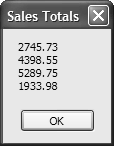 Murach’s Visual Basic 2008, modified, C8
© 2008, Mike Murach & Associates, Inc.
Slide 55
Murach’s Visual Basic 2008, modified, C8
© 2008, Mike Murach & Associates, Inc.
Slide 56
To Enhance your Learning:
Read pp. 252-253
Do Exercise 8-1, # 9 & 10
Murach’s Visual Basic 2008, modified, C8
© 2008, Mike Murach & Associates, Inc.
Slide 57
The SortedList() Class
Uses a key to access each element
Inefficient for sequential access
Efficient for insertinf elements into the list
Sorted key order maintained automatically
Murach’s Visual Basic 2008, modified, C8
© 2008, Mike Murach & Associates, Inc.
Slide 58
KeyValuePair Structure
Two Properties
Key
Value 
Value can store
Value type or
Reference type
Murach’s Visual Basic 2008, modified, C8
© 2008, Mike Murach & Associates, Inc.
Slide 59
Murach’s Visual Basic 2008, modified, C8
© 2008, Mike Murach & Associates, Inc.
Slide 60
Murach’s Visual Basic 2008, modified, C8
© 2008, Mike Murach & Associates, Inc.
Slide 61
Murach’s Visual Basic 2008, modified, C8
© 2008, Mike Murach & Associates, Inc.
Slide 62
Murach’s Visual Basic 2008, modified, C8
© 2008, Mike Murach & Associates, Inc.
Slide 63
Murach’s Visual Basic 2008, modified, C8
© 2008, Mike Murach & Associates, Inc.
Slide 64
Lab Assignment
Create a project that will test the code on p. 255
Create a form with an appropriate interface to work with the code.
Allow the user to enter key value pairs on the form.
Allow the user to specify for whom they wish to search.
Allow the user to request a display of the data.
Test the code only. Do not worry about validating data, etc.
Murach’s Visual Basic 2008, modified, C8
© 2008, Mike Murach & Associates, Inc.
Slide 65
Murach’s Visual Basic 2008, modified, C8
© 2008, Mike Murach & Associates, Inc.
Slide 66
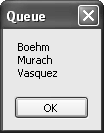 Murach’s Visual Basic 2008, modified, C8
© 2008, Mike Murach & Associates, Inc.
Slide 67
Lab Assignment, Queue
Create a project that will test the code on p. 257
Create a form with an appropriate interface to work with the code.
Allow the user to enter names to put in the queue.
Allow the user to specify for whom they wish to search (code not supplied).
Allow the user to request a display of the names in the queue.
Test the code only. Do not worry about validating data, etc.
Murach’s Visual Basic 2008, modified, C8
© 2008, Mike Murach & Associates, Inc.
Slide 68
Murach’s Visual Basic 2008, modified, C8
© 2008, Mike Murach & Associates, Inc.
Slide 69
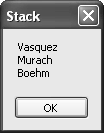 Murach’s Visual Basic 2008, modified, C8
© 2008, Mike Murach & Associates, Inc.
Slide 70
ArrayList
Is an Untyped collection (legacy)
Works mostly like a List()
Is not on test
Murach’s Visual Basic 2008, modified, C8
© 2008, Mike Murach & Associates, Inc.
Slide 71
Lab Assignment, Stacks
Create a project that will test the code on p. 257
Create a form with an appropriate interface to work with the code.
Allow the user to enter names to put in the stack.
Allow the user to specify for whom they wish to search (code not supplied).
Allow the user to request a display of the names in the stack.
Allow the user to “peek.”
Test the code only. Do not worry about validating data, etc.
Murach’s Visual Basic 2008, modified, C8
© 2008, Mike Murach & Associates, Inc.
Slide 72